Sunday, September 20, 2020 - PM
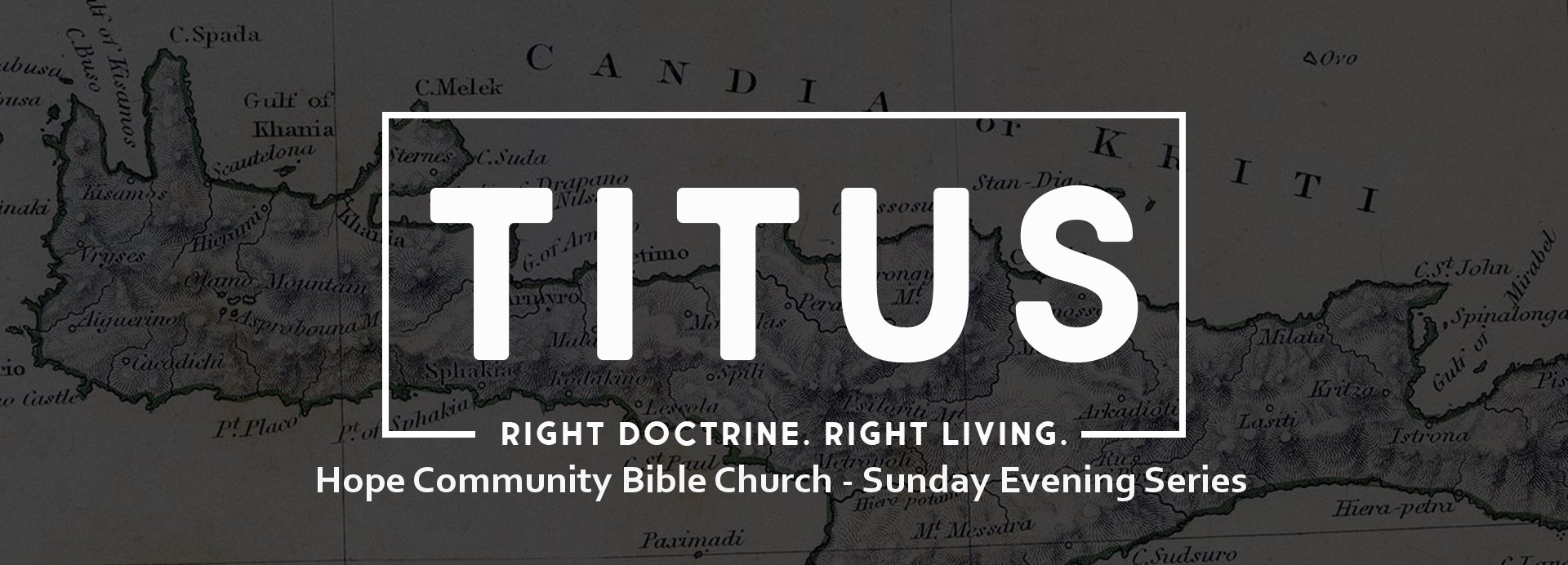 Setting in Order What Remains
Titus 1:5-9 (Part 1)
Right Doctrine – Right Living – Titus
Titus 1:5-9
5 For this reason I left you in Crete, that you would set in order what remains and appoint elders in every city as I directed you, 6 namely, if any man is above reproach, the husband of one wife, having children who believe, not accused of dissipation or rebellion. 7 For the overseer must be above reproach as God's steward, not self-willed, not quick-tempered, not addicted to wine, not pugnacious, not fond of sordid gain, 8 but hospitable, loving what is good, sensible, just, devout, self-controlled, 9 holding fast the faithful word which is in accordance with the teaching, so that he will be able both to exhort in sound doctrine and to refute those who contradict.
Right Doctrine – Right Living – Titus
Dustin Benge
“All Christian leaders are sinners.
This is why the HEAD of the church is JESUS.”
Right Doctrine – Right Living
Right Doctrine – Right Living
The charge to appoint Elders (1:5)
For this reason I left you in Crete, that you would set in order what remains and appoint elders in every city as I directed you
The purpose of Paul (1:5a)
Right Doctrine – Right Living
Right Doctrine – Right Living
A resolve to see the church grow in quality (striving to see believers increase in spiritual maturity and Christlikeness).
A resolve to see the church grow in quantity (by training and motivating believers to evangelize – communicate the gospel to unbelievers).
A resolve to see the church grow in Spirit-directed, self-development (encouraging the saints to use their spiritual gifts for the common good of the Body and developing leaders from within the Body).
Right Doctrine – Right Living
Right Doctrine – Right Living
The charge to appoint Elders (1:5)
For this reason I left you in Crete, that you would set in order what remains and appoint elders in every city as I directed you
The purpose of Paul (1:5a)
The purpose of Titus (1:5b)
Right Doctrine – Right Living – Titus
Acts 20:17; 28
17 From Miletus he [Paul] sent to Ephesus and called to him the elders [presbuteros] of the church. 

28, Be on guard for yourselves and for all the flock, among which the Holy Spirit has made you overseers [episkopos], to shepherd the church of God which He purchased with His own blood.
Right Doctrine – Right Living
Right Doctrine – Right Living
The charge to appoint Elders (1:5)
For this reason I left you in Crete, that you would set in order what remains and appoint elders in every city as I directed you
The purpose of Paul (1:5a)
The purpose of Titus (1:5b)
The prescription of Paul (1:5c)
Right Doctrine – Right Living – Titus
Act 20:28
Be on guard for yourselves and for all the flock, among which the Holy Spirit has made you overseers, to shepherd the church of God which He purchased with His own blood.
Sunday, September 20, 2020 - PM
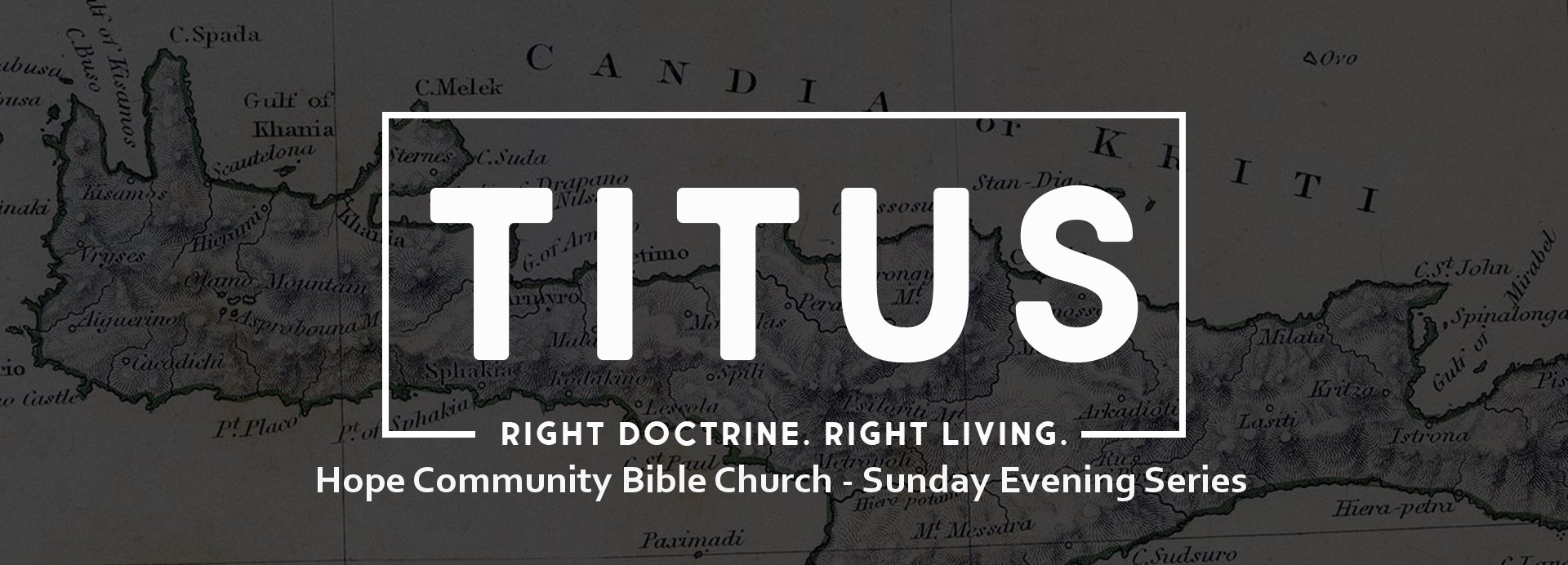 Setting in Order What Remains
Titus 1:5-9 (Part 1)